SMBFs Miljökonferens28 november 2019VÄLKOMNA!
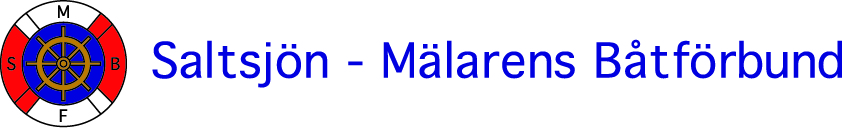 18.30 SMBF:s ordförande Bertil Sjöholm
18.33 SMBF:s valberedning, Erik Lager
18.40 Aktuella miljöfrågor. Jimmy Dominius, SMBF:s 	miljökommitté
18.55 Därför kan godkända bottenfärger vara förbjudna i vissa 	vatten. Per Johansson från Kemikalieinspektionen
19.15 Så kan en miljöinspektion gå till. Anna Engström, 	miljöinspektör i  Nacka kommun
19.40 Kort bensträckare
19.50 Mäta båtbotten med XRF. Peter Karlsson, SBU 
20.15 Spärrfärgsprojektet. Kjell Carlsson, SMBF:s 	miljökommitté
20.30 Ett litet oljespill som fick stora följder. Mona Brantlind, 	miljösamordnare Kallhälls båtklubb 
20.45 Diskussion och erfarenhetsutbyte.
21.00 Avslutning
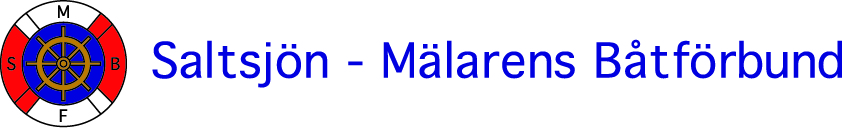 Bertil Sjöholm
Ordförande SMBF
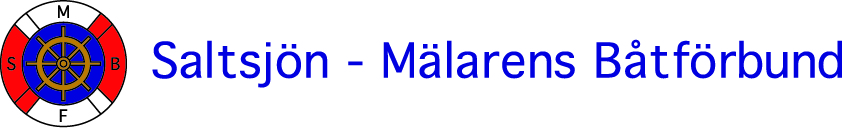 Erik Lager
Sammankallande i valberedningen SMBF
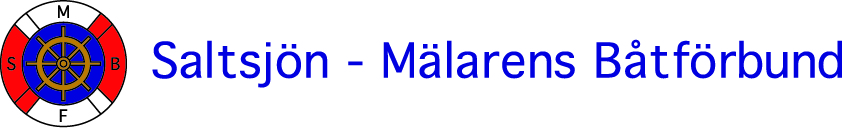 SMBF:s miljökommitté
Jimmy Dominius, sammankallande
Kjell Carlsson
Sören Löfgren
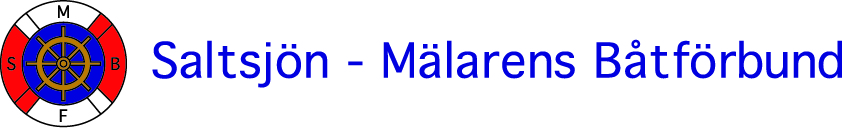 Detta gör SMBF:
Följer rättsutveckling och nya regler
Besöker klubbar - svarar på frågor
Miljönyheter till miljösamordnare
Miljöskolan. Finns på www.smbf.org
Checklista inför inspektioner
Årlig konferens – i dag
Miljöstöd/bidrag till klubbar. Sök nu!
Vi finns för er!
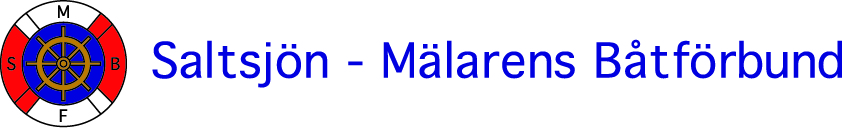 Lite som hänt senaste året..
Havsmiljöinstitutets forskningsrapport
Gifter i marken uppmärksammas
Fossilfri framtid
Fler målar mindre
Fler sanerar botten
Fler vill mäta båtbotten
Inga tydliga riktlinjer från myndigheter
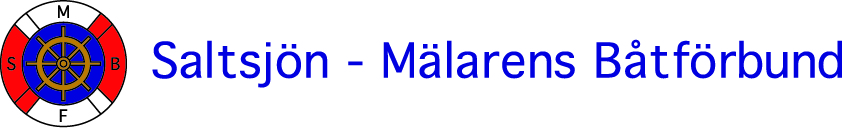 Skrovmålet  (Transportstyrelsen m fl)
Projekt Skrovmålet klart 2020 (10-tal myndigheter)
Undersöker hur de vanligaste saneringsmetoderna fungerar och vilka utsläpp de ger. RISE. Klart hösten 2020. 
Kunskapsinventeringen beskrivs i rapporten ”Båtbottenfärger och miljöfarliga färgrester - Nulägesanalys och behov av ytterligare kunskap avseende TBT, koppar och zink.”
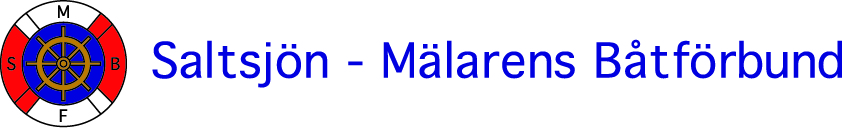 Toaletter ombord:
Transportstyrelsen har under hösten inlett en tillsynskampanj av de hamnar som misskött sig mest - enligt anmälningarna i Hamnkartan. 

De ombeds komma med förklaring till varför de inte har någon tömningsstation, eller varför den befintliga stationen inte fungerar som den ska.

I förlängningen kan det bli fråga om föreläggande och vite.
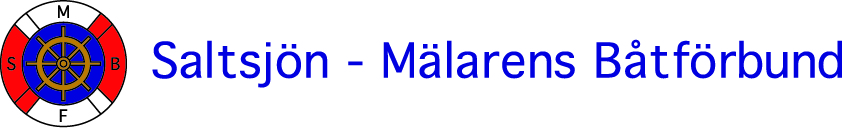 Toaletter i land:
Transportstyrelsen har gjort förstudie om toalettavfall: Oklart med ansvarsfrågan för båtar som inte har toalett ombord. 

Transportstyrelsen och Naturvårdsverket föreslår att det behövs ett uppdrag till ”lämplig myndighet” att utreda ansvar, ekonomi och drift. 

Exempelvis bör man undersöka möjligheten att kunna definiera detta avfall som hushållsavfall, samt möjligheten att få in ansvaret i kommunernas renhållningsskyldighet.
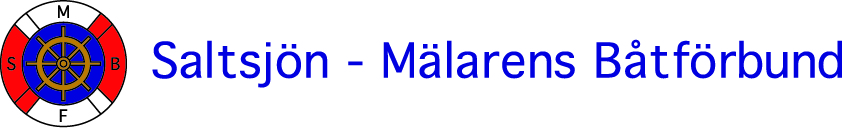 Motorers miljö- och klimatpåverkan
Transportstyrelsen förbereder nationell informationskampanj om båtmotorers miljö- och klimatpåverkan. 
Lanseras vid båtmässan i Göteborg. Behöver hjälp sprida info till båtklubbar och båtägare. 
Kampanjen kommer inte med pekpinnar eller förbud. Mer tips på hur man kan vara mer miljö- och klimatsmart med sin båt.
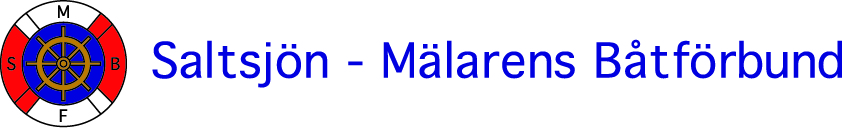 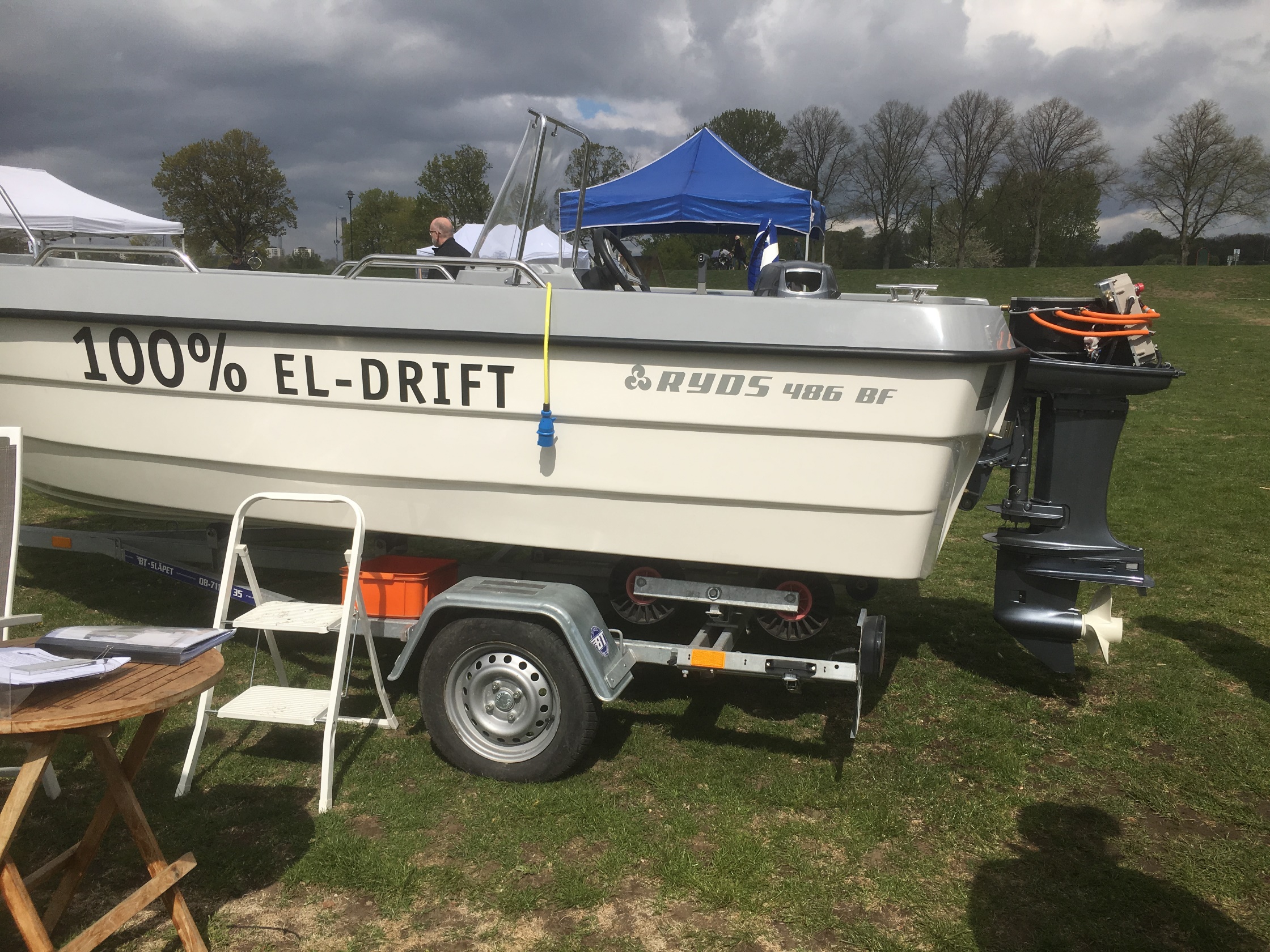 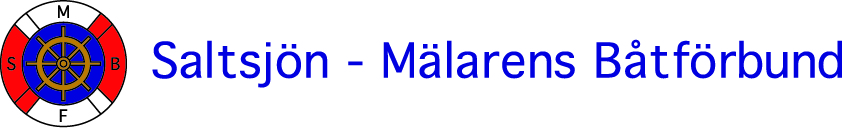 Miljöarbete i klubbarna
Finns miljösamordnare i klubben?
Vill båtägarna sanera/måla mindre?
Behov av XRF-mätning?
Problem med kommunen/inspektionerna?
Problem med båtägare som inte begriper?
Vill ni ha stöd/ utbildning? Hur i så fall?
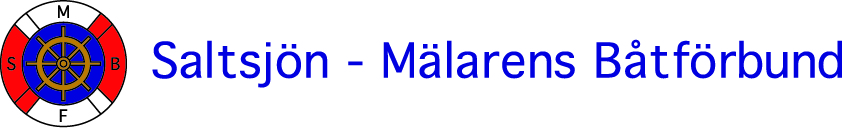 Per Johansson Kemikalieinspektionen
Därför kan godkända bottenfärger vara förbjudna i vissa vatten
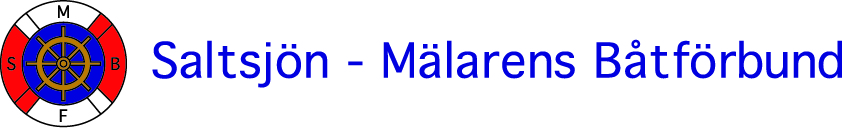 Anna Engström, miljöinspektör Nacka kommun
Så kan en miljöinspektion gå till
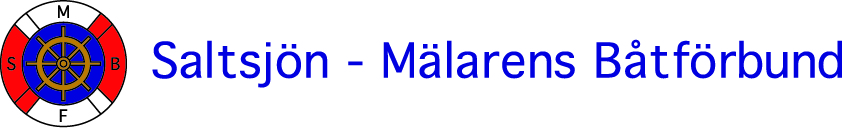 Peter Karlsson
SBU, Svenska Båtunionen 
Mäta båtbotten med XRF
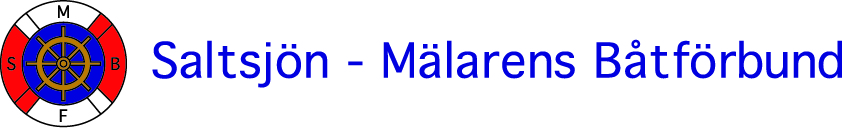 Kjell Carlsson
SMBF:s miljökommitté
Spärrfärgsprojektet
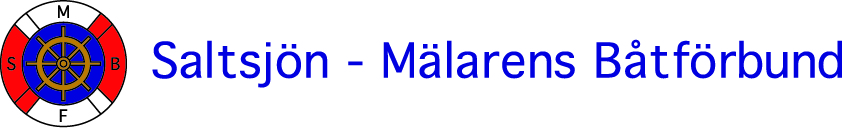 Mona Brantlind
miljösamordnare 
Kallhälls båtklubb 

Ett litet oljespill som fick stora följder
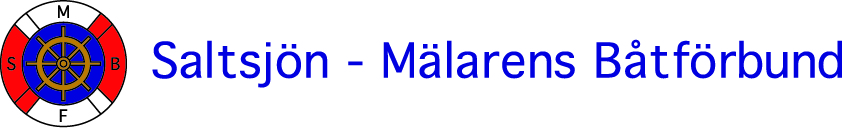 Miljöarbete i klubbarna
Finns miljösamordnare i klubben?
Vill båtägarna sanera/måla mindre?
Behov av XRF-mätning?
Problem med kommunen/inspektionerna?
Problem med båtägare som inte begriper?
Vill ni ha stöd/ utbildning? Hur i så fall?
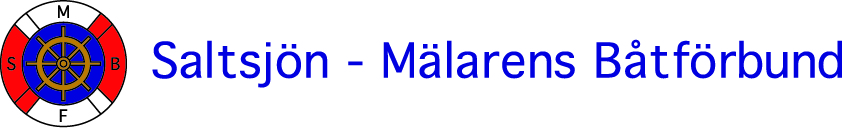 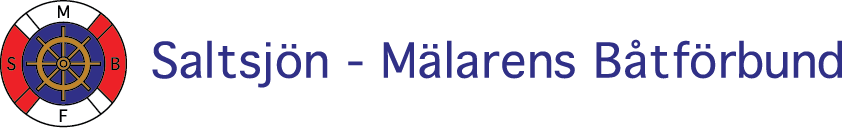 BåtdagenLördagen den 15 februari med årsmötesförhandlingar och supéNomineringar till valberedning@smbf.org senast 30 novemberMotioner till kansli@smbf.org tillhanda senast 15 december
Båtklubbarnas DagAlltid sista helgen i augusti. Öppna upp båtklubben för närboende och andra intresserade. 
Läs mer på fb Båtklubbarnas Dag
Uppdatera BAS
Håll medlemsregistret fortlöpande uppdaterat. Klubben faktureras medlemsavgifter utifrån rapporterat antal medlemmar i BAS per den 31 januari
Ytterligare information www.smbf.orgGilla oss på facebook: Saltsjön Mälarens Båtförbund
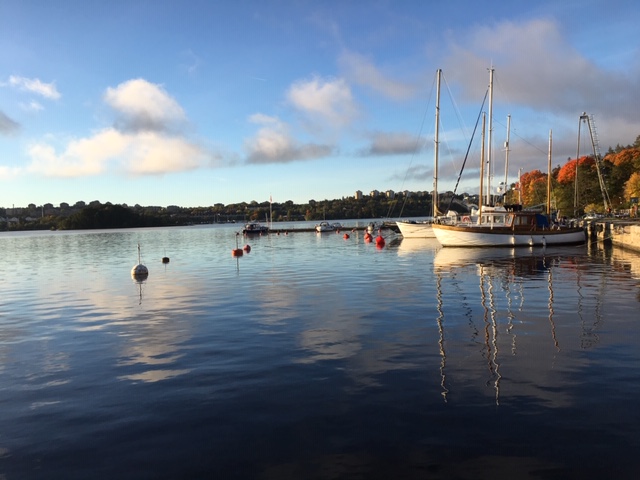 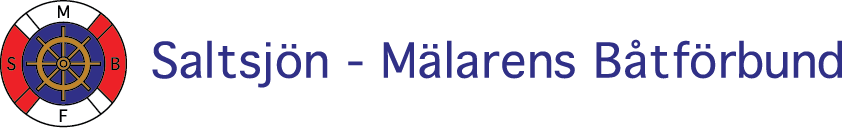 Post- & besöksadress: Bergviksvägen 10, 167 63 Bromma Telefon: 08-669 12 00
E-post: kansli@smbf.org
Kansliet är bemannat: måndag-torsdag 9.00-15.00
Kontakta kansliet före besök